Краткая презентация примерной адаптированной программы ДО для детей с ОНР 5-7 лет, с учетом  программы
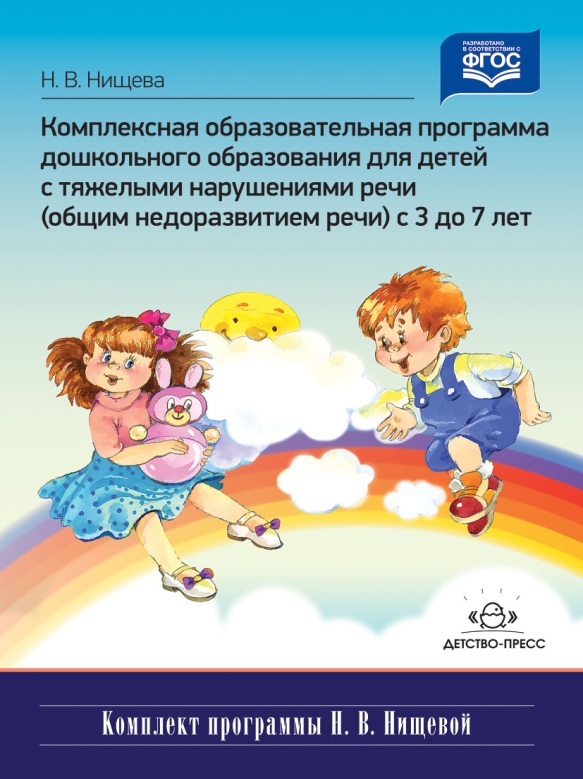 Нищева Н.В.
 «Примерная адаптированная программа коррекционно-развивающей работы в группе компенсирующей направленности ДОО для детей с тяжелыми 
нарушениями речи 
(общим недоразвитием речи)
 с 3 до 7 лет» 


МБДОУ № 10 
г.Невинномысск, 2015г
адаптированная основная образовательная программа коррекционно-развивающей работы в группе компенсирующей направленности ДОО для детей с тяжелыми 
нарушениями речи 
(общим недоразвитием речи)
 с 5 до 7 лет» 

является инновационным программным документом для дошкольных образовательных учреждений комбинированного и компенсирующего видов
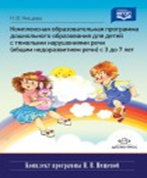 Программа составлена в соответствии с:
Законом Российской Федерации «Об образовании»
Федеральным государственным образовательным стандартом дошкольного образования;
Конвенцией ООН о правах ребенка;
Всемирной декларацией об обеспечивании выживания, защиты и развития детей;
Декларацией прав ребенка;
Санитарно-эпидемиологическими требованиями;
Разработками отечественных ученых.
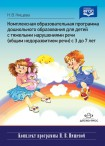 ПРОГРАММА
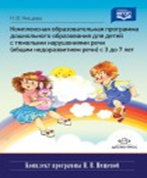 ПЕРВЫЙ
УРОВЕНЬ
РЕЧЕВОГО РАЗВИТИЯ
ТРЕТИЙ УРОВЕНЬ РЕЧЕВОГО РАЗВИТИЯ
РЕБЕНОК
шести лет
ЛОГОПЕДИЧЕСКАЯ ГРУППА
РЕБЕНОК
четырех лет
ВТОРОЙ УРОВЕНЬ РЕЧЕВОГО РАЗВИТИЯ
РЕБЕНОК
пяти лет
Программа для каждой возрастной группы  может рассматриваться как  самостоятельный документ
Главная идея Программы
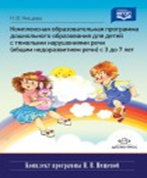 Коррекционно-образовательная деятельность
Организованная
Нерегламентированная
Индивидуальные занятия
Групповые занятия
Фронтальные (в том числе интегрированные)
Подгрупповые
методический комплект
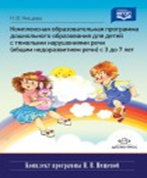 методические пособия;
 наглядно-дидактический материал;
 дидактические настольно-печатные книги;
 картотеки подвижных игр, упражнений, пальчиковой гимнастики;
 материалы для родителей.
УЧИТЕЛЬ-ЛОГОПЕД
ВОСПИТАТЕЛИ
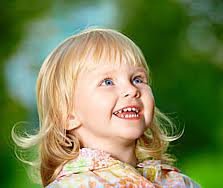 РОДИТЕЛИ (ЗАКОННЫЕ ПРЕДСТАВИТЕЛИ)
МУЗЫКАЛЬНЫЙ РУКОВОДИТЕЛЬ
Медицинские
работники
Руководит воспитатель
Познавательное развитие
Речевое развитие
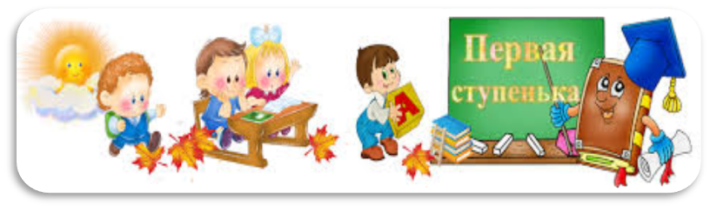 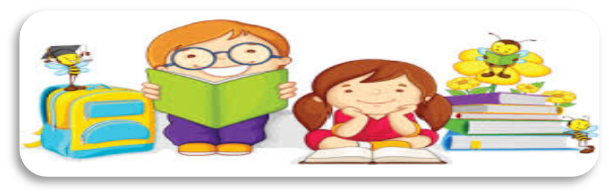 руководит учитель-логопед
другие специалисты подключаются к работе и планируют образовательную деятельность в соответствии с рекомендациями учителя-логопеда
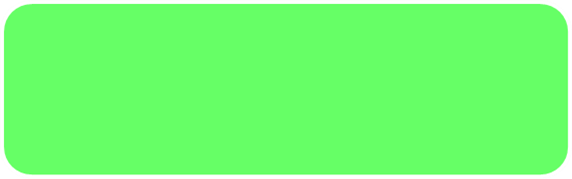 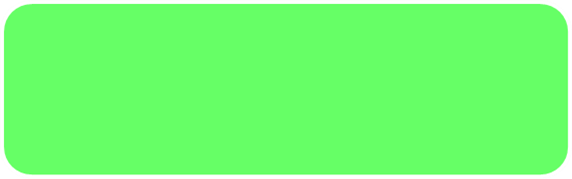 участвует учитель-логопед
Художественно-эстетическое развитие
Социально-коммуникативное развитие
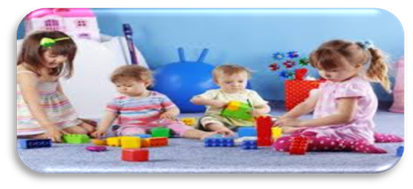 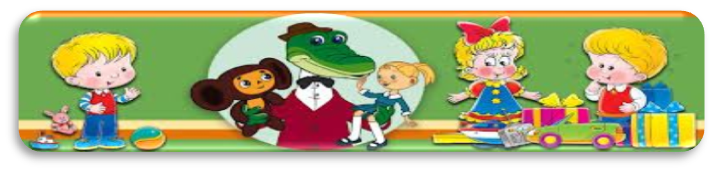 Воспитатели, учитель-логопед
Музыкальный руководитель, воспитатель, учитель-логопед
Специалисты, родители
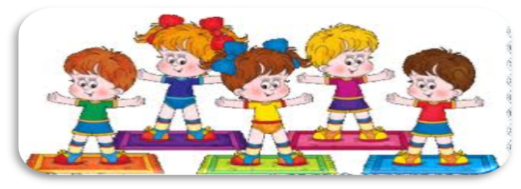 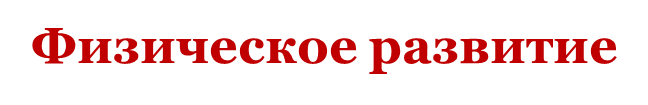 Воспитатели
Педагоги, родители
ПОСОБИЯ И ИНСТРУМЕНТЫ
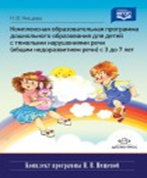 Составление перспективного планирования
Формы, методы и приемы коррекционно-развивающей работы
Взаимодействие учителя-логопеда с воспитателями
Развивающая предметно- пространственная среда
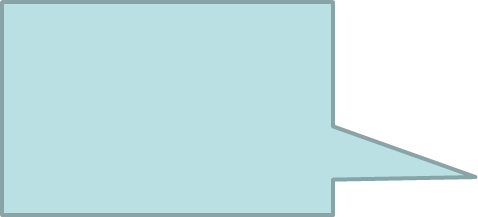 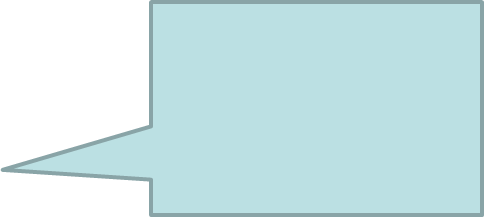 Взаимопосещение и участие в интегрированной образовательной деятельности
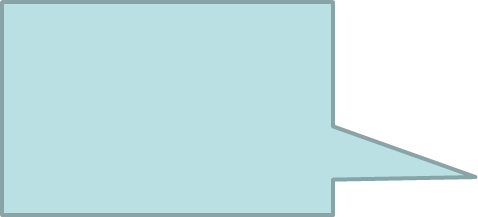 Совместное осуществление образовательной деятельности в ходе режимных моментов
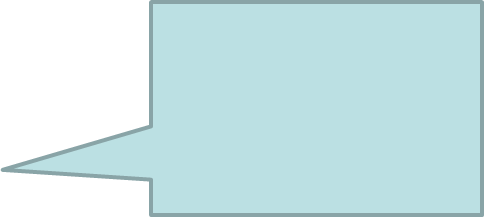 Еженедельные задания учителя-логопеда воспитателям
Взаимодействие с семьями              воспитанников
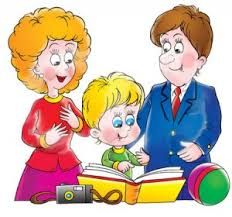 методических рекомендаций
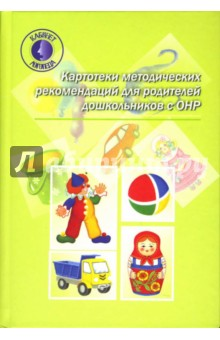 Рекомендации родителям по организации домашней работы с детьми необходимы для того, чтобы как можно скорее ликвидировать отставание детей как в речевом, так и в общем развитии
Целевые ориентиры(на этапе завершения дошкольного образования)
Инициативен,    самостоятелен
Активен
Способен адекватно проявлять свои чувства 
Обладает чувством собственного достоинства
Ребенок хорошо владеет устной речью
Любознателен
Способен к принятию собственных решений
Обладает развитым воображением
Умеет подчиняться правилам и социальным нормам
Развиты крупная и мелкая моторика
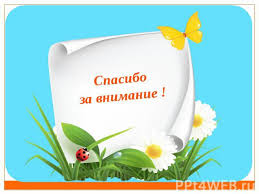